فهرست
بخش1
واکنش های شیمیایی و استوکیومتری
ترمودینامیک شیمیایی
بخش 2
محلول ها
بخش 3
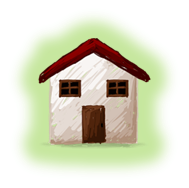 بخش اول:
واکنش های شیمیایی واستوکیومتری
واکنش های شیمیایی
تغیرات موجود به دو دسته تقسیم می شوند:
H2O(L)                     H2O(S)			فیزیکی		

CH4(g)+O2(g)               CO2(g)+H2O(g)   	شیمیایی
روش های موازنه کردن:
نکته:
___O
معادله زیررادرنظربگیرید:
C3H8+O2            CO2+H2O
1-
تعداد اتمهای کربن وهیدروژن واکسیژن دردوطرف معادله می شماریم
عناصری که درسمت راست ویاچپ فقط یکباردیده می شوندمشخص می کنیم
2-
(درهر دو طرف یکبارتکرارشده باشدمثل : کربن وهیدروژن)
توجه:
محاسبه جرم مولكولي تركيبات برابراست باحاصل جمع جرم اتمي عناصرباتوجه به  تعداد آن ها
M  NaOH         23+16+1=40
Na     o    H
روابط حجمي گازها:
همان طور كه درواكنش زيرمشخص است 4 گرم هيدروژن با32 گرم اكسيژن واكنش مي دهد و36 گرم آب توليد مي كند.
2H2(g)+O2(g)              2H2O
دومول هيدروژن با يك مول اكسيژن نزديك شد و دو مول آب توليد مي كند يا اين كه دو حجم اكسيژن تركيب شده و دو حجم آب توليد مي كند.
محاسبات مربوط دريك محلول رقيق تعداد مول هاي حل شونده برابرحاصلضرب غلظت مولي
درحجم ان است اين تعداد مول برابرحاصلضرب غلظت مولي محلول غليظ تر درحجمي است كه بايد براي رقيق كردن برداشته شود با اين تفاسير داريم:
m1v1= m2v2
مثال:
برای تهیه صد سی سی محلول یک moL/Lit اسيد كلريدريك به چند سي سي محلول دو moL/Lit نیاز داریم؟
جواب:
1/0moL/Lit
m1v1=m2v2               100×1/0=2×v2=v2=5cc
M1V1=M2V2
M1
غلظت مولي محلول رقيق
حجم محلول رقيق
V1
غلظت مولي محلول غليظ
M2
حجم محلول غليظ
V2
واكنش دهنده محدودكننده
درموقع انجام واكنش هاي شيميايي اغلب نسبت هاي استوكيومتري رعايت نمي شوندبلكه يكي ازموادواكنش دهنده ازنسبت موردنظر(دربخش تئوري)كمترويابيشتراست كه دراين صورت اين  ماده ي واكنش دهنده رابه ترتيب محدودكننده و يا واكنش دهنده ي اضافي مي نامند.
به اين واكنش دقت كنيد:
N2+3H2              2NH3
28گرم از نيتروژن با 6 گرم هيدروژن به طور كامل واكنش داده  و34 گرم آمونياك توليد مي كند  حال اگردرون ظرف  انجام  واكنش4 گرم هيدروژن  با30  گرم نيتروژن  وارد شود از آنجايي  كه  هيدروژن كمتر ازنسبت  استوكيومتري  مي باشد واكنش دهنده محدودكننده و نيتروژن با توجه به بيشتر بودن نسبت استوكيومتري  واكنش دهنده اضافي ناميده مي شود.
حال دراين مثال واكنش دهنده محدودكننده را مشخص مي كنيم:
Zn(s)+I2(s)                ZnI2(s)            Zn=2/5g       I2=9/7g
براي حل مساله بهتر است ابتدا جرم هاي داده شده رابه مول تبديل كنيم:
1molZn65gZn
5/2
5/2gZn×__________ = ________ =                             83 0/0
molZn
65
7/9
1molI2 254gI2
7/9gI2×__________ = _______= 38 0/0  mol I2
254
I2
حال مي توانيم ماده محدودكننده راتعيين كنيم با توجه به اين كه به ازاي هرمول فلزروييك مول    موردنياز است پس:
1×38 0/0= 38 0/0=38/0
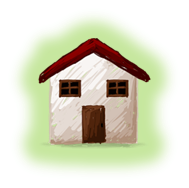 ترموديناميك شيميايي
ترموديناميك شيميايي:
ترموديناميك  يكي از شاخه هاي علوم تجربي است كه موضوع اصلي آن مطالعه شكل هاي مختلف انرژي و تبديل آن ها به يكديگر است قوانين ترموديناميك كه از نظر استواري وجامع بودن كمتر همتايي در بين ساير قوانين علمي دارند از جمع بندي پژوهش هاي تجربي زيادي حاصل شده انداز نظر تاريخي ترموديناميك در آغاز براي مطالعه و بهبود كار ماشين هاي گرمايي كه با دريافت گرما كار انجام مي دهند شكل گرفت اما امروزه از آن به عنوان وسيله ي  بسيار نيرومند براي رخدادهاي فيزيكي و شيميايي و تغيير انرژي وابسته به آن ها استفاده مي شود درحال حاضر مهندسان زيادي با استفاده از قوانين ترموديناميكي مشغول طراحي ماشين هاي درون سوز سيستم هاي پرتاب موشك وغيره مي باشند.
قانون هاي ترموديناميك:
1.قانون اول ترموديناميك يا همان قانون بقاي انرژي
2.قانون دوم ترموديناميك ناظر بر تعيين جهتي است كه انرژي در آن خود به خود از جايي به جاي ديگر جريان مي يابد.
3.قانون سوم اين كه به دماي صفر مطلق (273-) رسيدن ناممكن است.